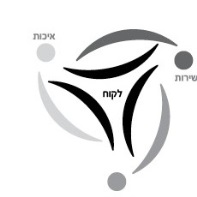 י.ר. – חומרים מסוכנים, הדרכות, ממונה בטיחות
םווסו - מניעת תאונות גדלות
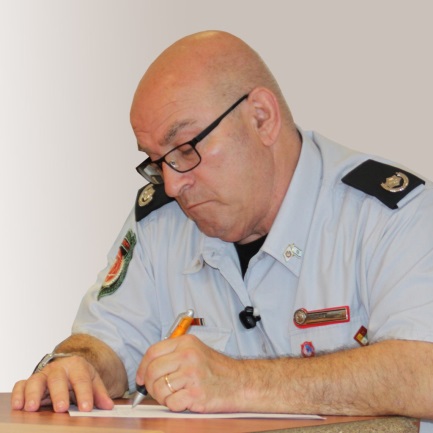 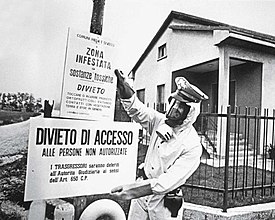 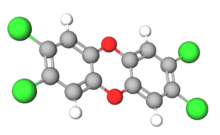 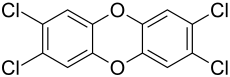 2,3,7,8-Tetrachlorodibenzodioxin
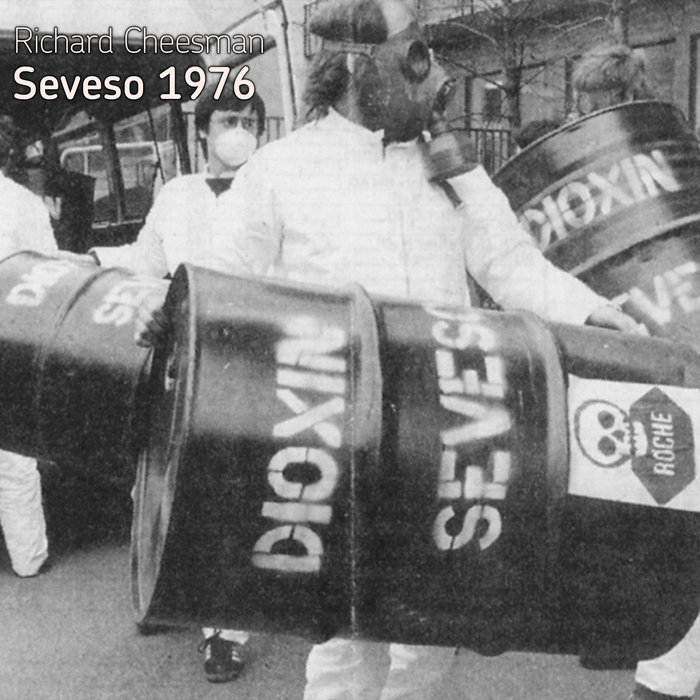 דירקטיבה SEVESO
ההוראה נקראת על שם אסון שהתרחש באיטליה ב-1976, ליד הכפר סווסו (Seveso). ) האסון התרחש בעקבות דליפה ענקית של החומר המסוכן 
2,3,7,8-Tetrachlorodibenzodioxin, אשר גרמה למאות אנשים לחלות, בעיקר במחלות עור. בנוסף, כ- 3,300 בעלי חיים מתו בעקבות הדליפה, ועוד 80,000 נשחתו על כחלק מהמאמץ למנוע המשך הרעלה בשרשרת המזון.
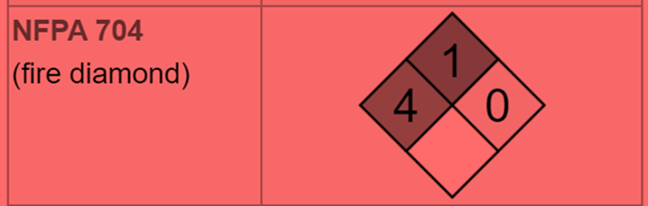 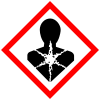 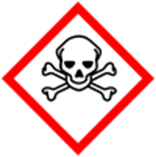 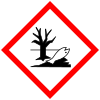 דירקטיבת סווסו - Seveso-Directive:  מדיניות האיחוד האירופי בכל הנוגע לסיווג, אחסון ושימוש בחומרים ובכימיקלים מסוכנים. ההוראה עוסקת בדרכי מניעה, היערכות ותגובה לאירועי חומרים מסוכנים.
דירקטיבת סווסו חלה על יותר מ-10,000 מפעלי תעשייה באיחוד האירופי שמשתמשים או מחזיקים חומרים מסוכנים בכמויות גדולות. מרבית המפעלים האלה משתייכים לענפי הכימיה, הפטרוכימיה, הלוגיסטיקה וזיקוק המתכת.
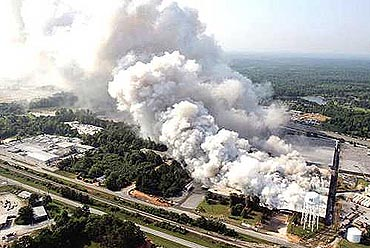 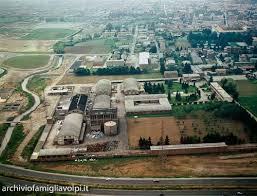 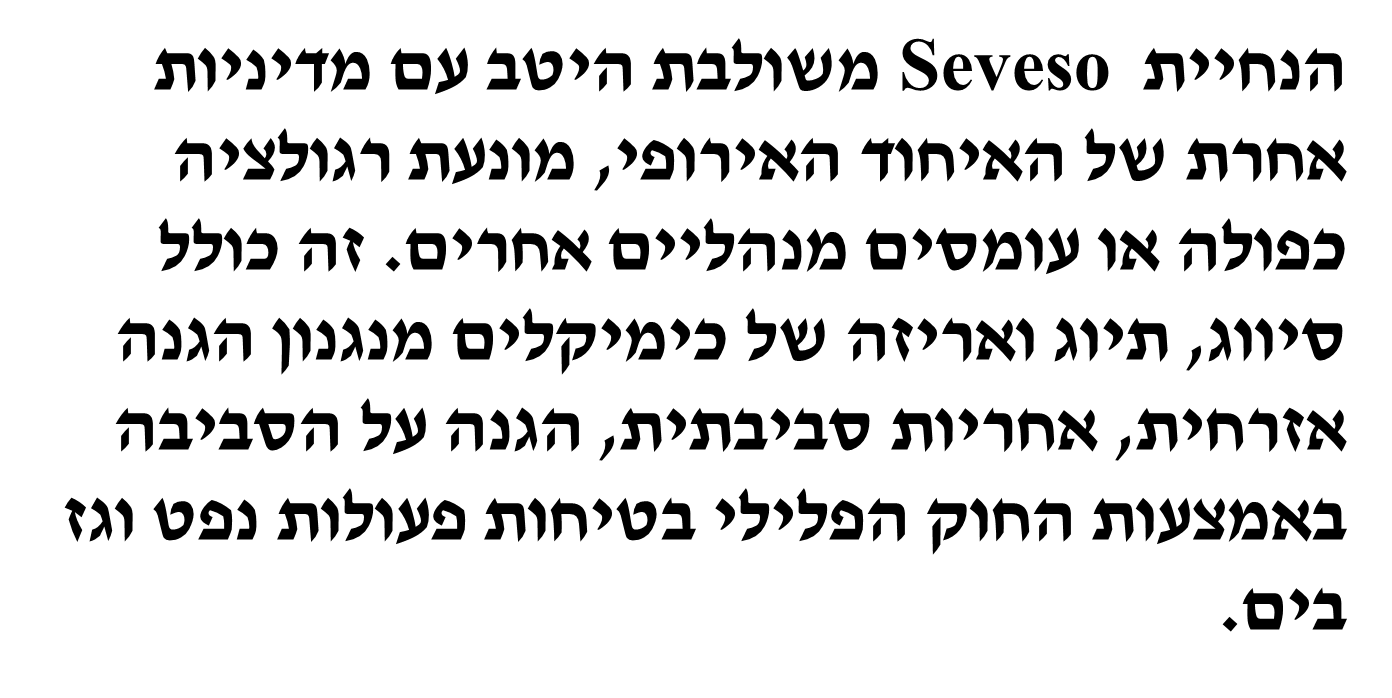 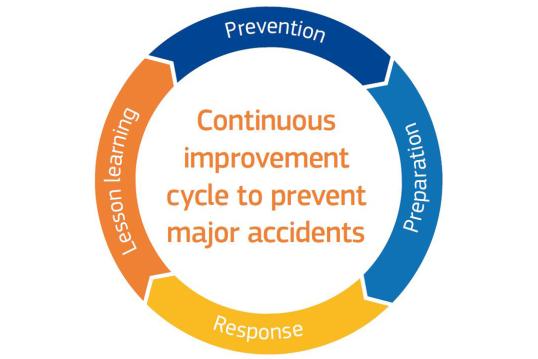 מחזור שיפור מתמשך למניעת תאונות גדולות
מניע   הכנה   תגובה   למידה